Муниципальное бюджетное дошкольное образовательное учреждение «Детский сад комбинированного вида  №19 «Рябинка» города Рубцовска
Использование здоровьесберегающих технологий 
в физическом развитии дошкольников
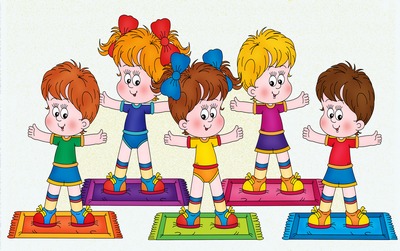 Подготовила: инструктор  по физической культуре 
Пахомова Яна Сергеевна
«Я не боюсь ещё и ещё раз сказать: забота о здоровье – важнейшая работа воспитателя. От жизнерадостности, бодрости детей зависит их духовная жизнь, мировоззрение, умственное развитие»
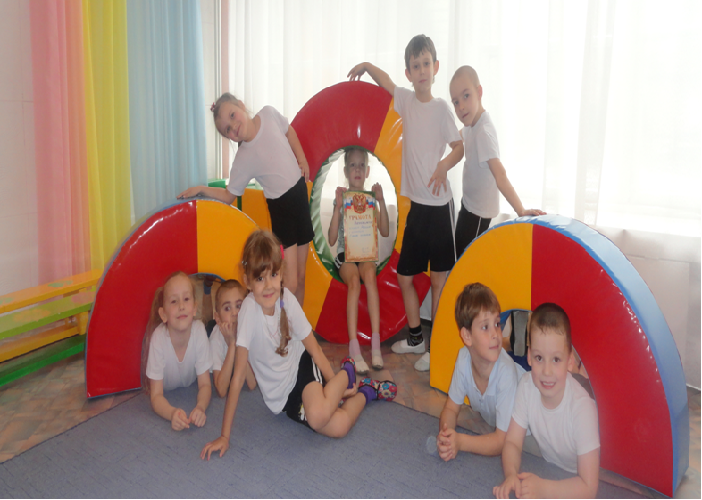 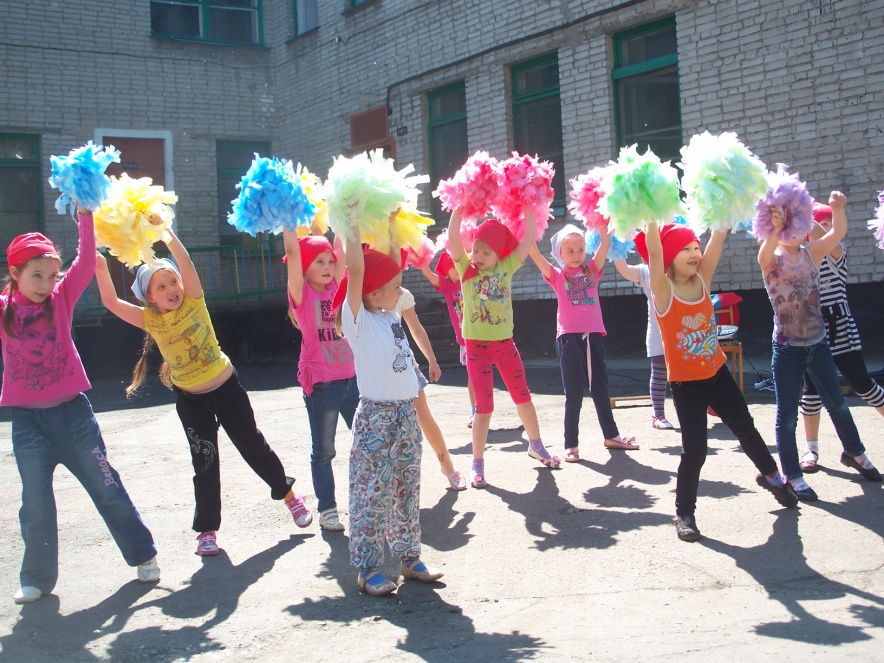 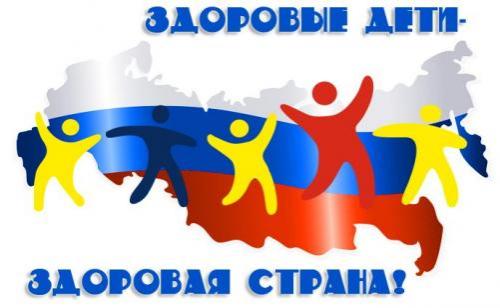 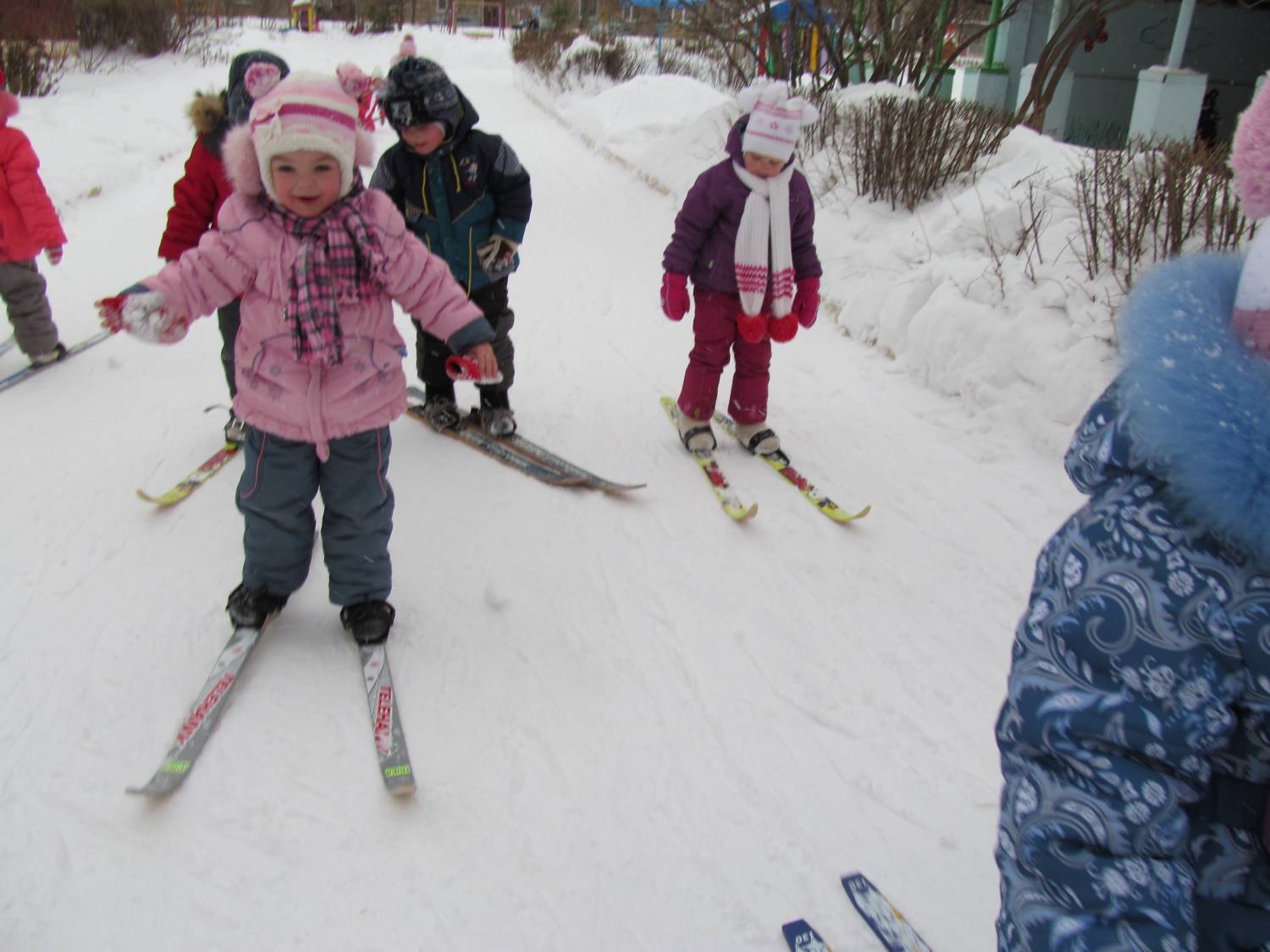 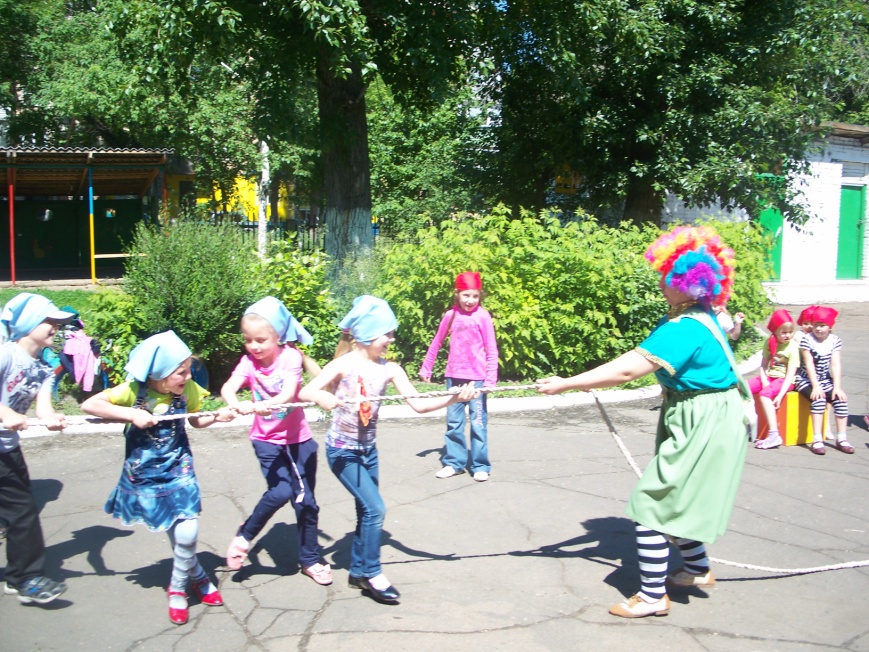 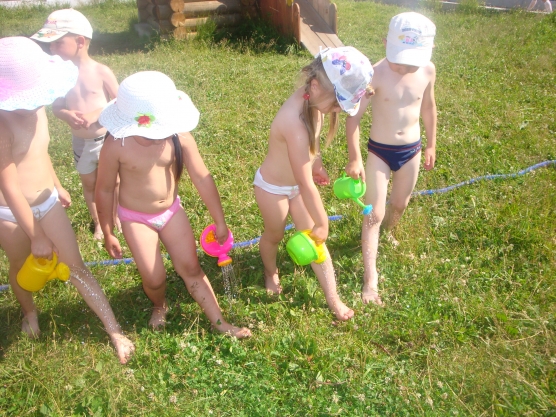 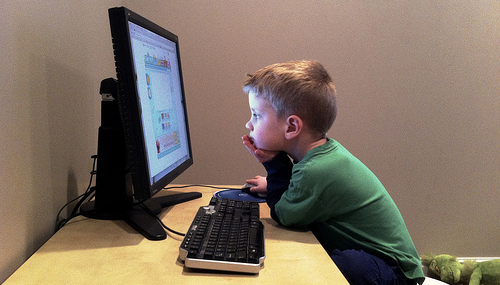 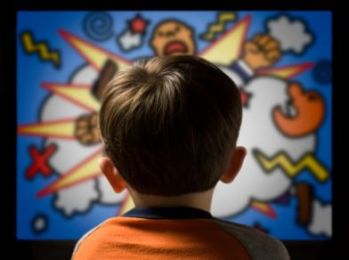 25 – 30% детей
ИМЕЮТ ОТКЛОНЕНИЯ В СОСТОЯНИИ ЗДОРОВЬЯ
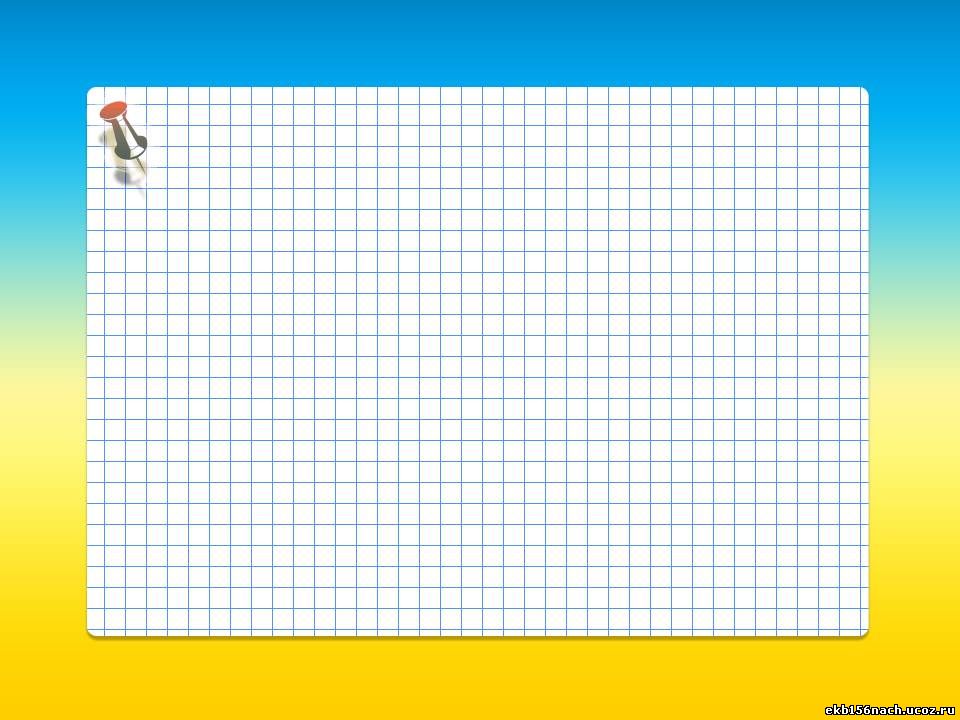 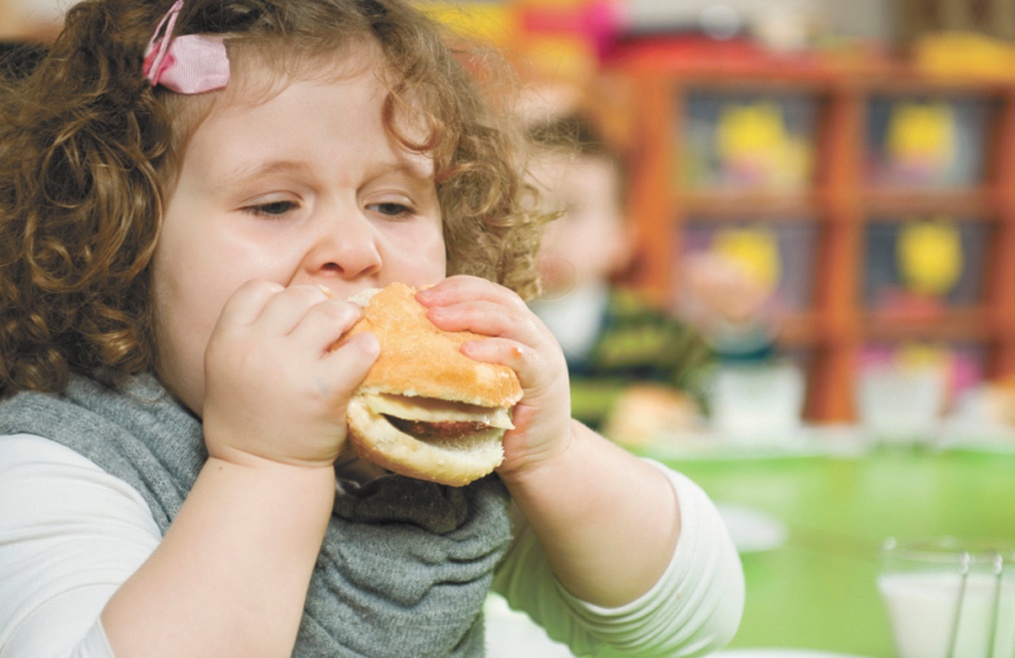 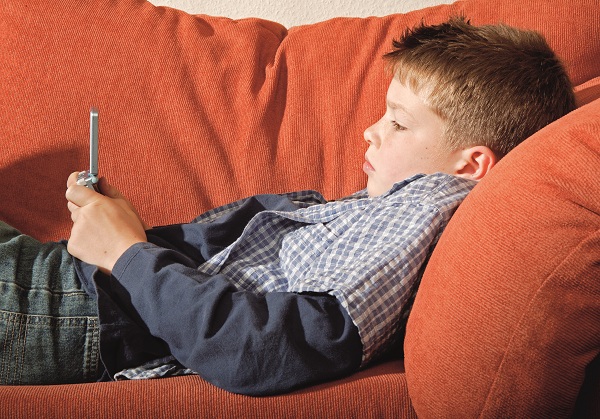 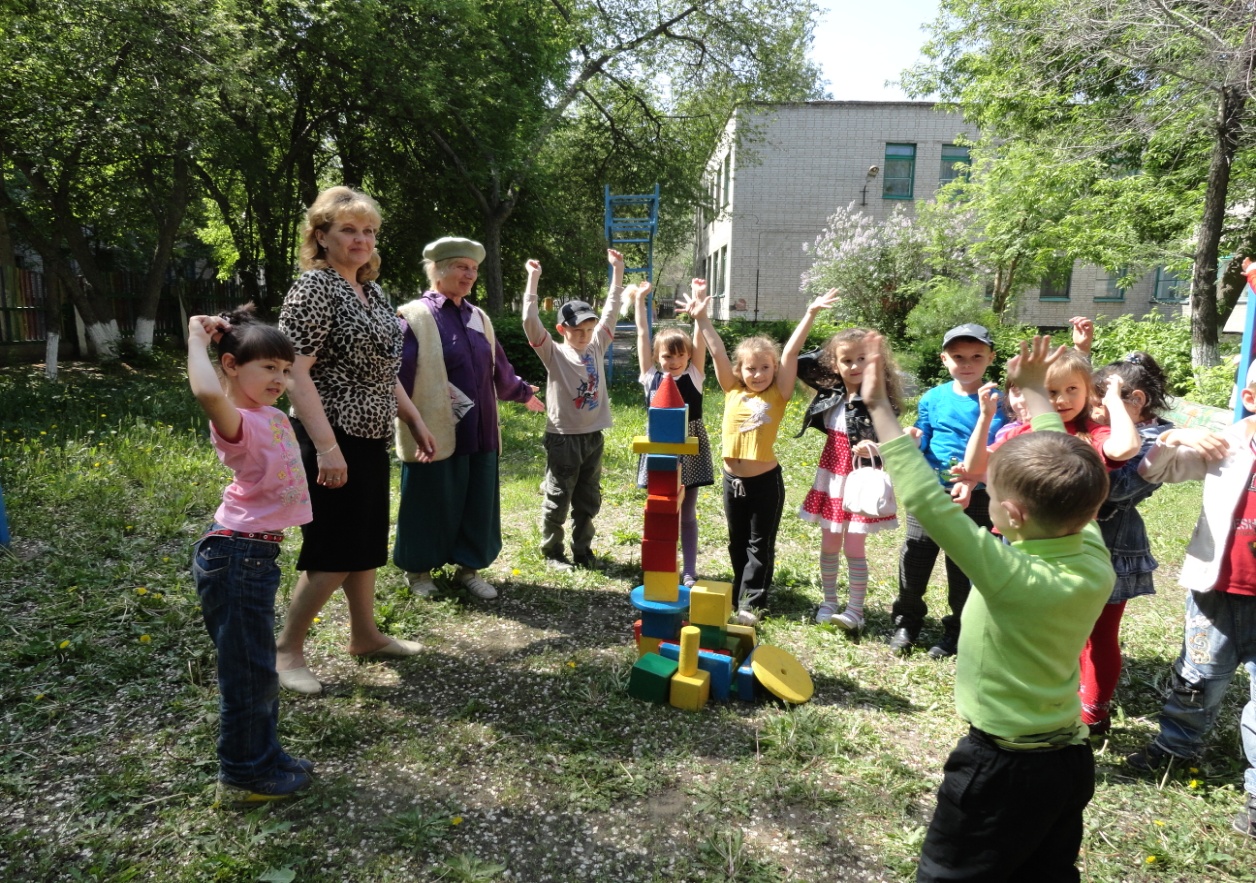 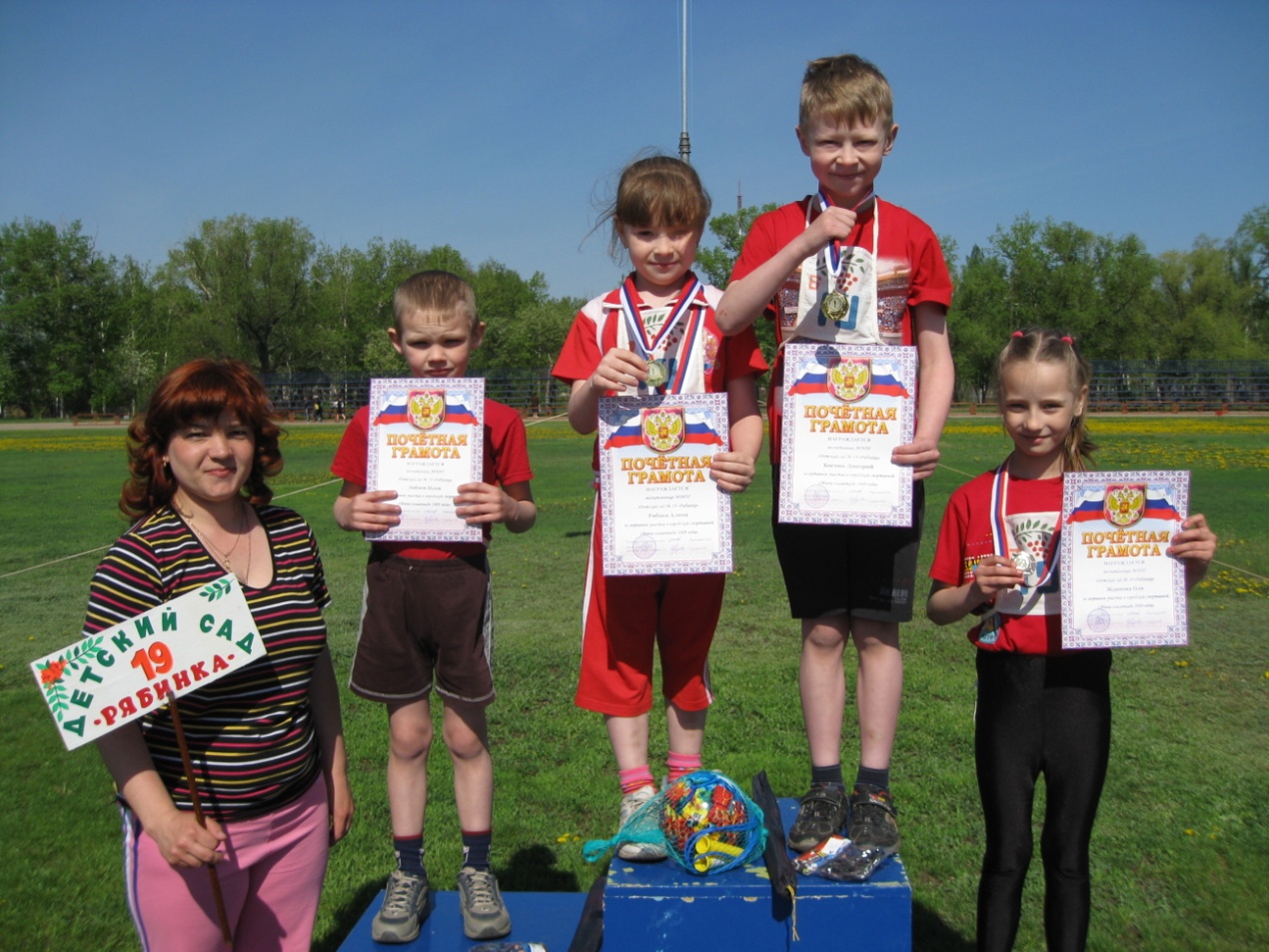 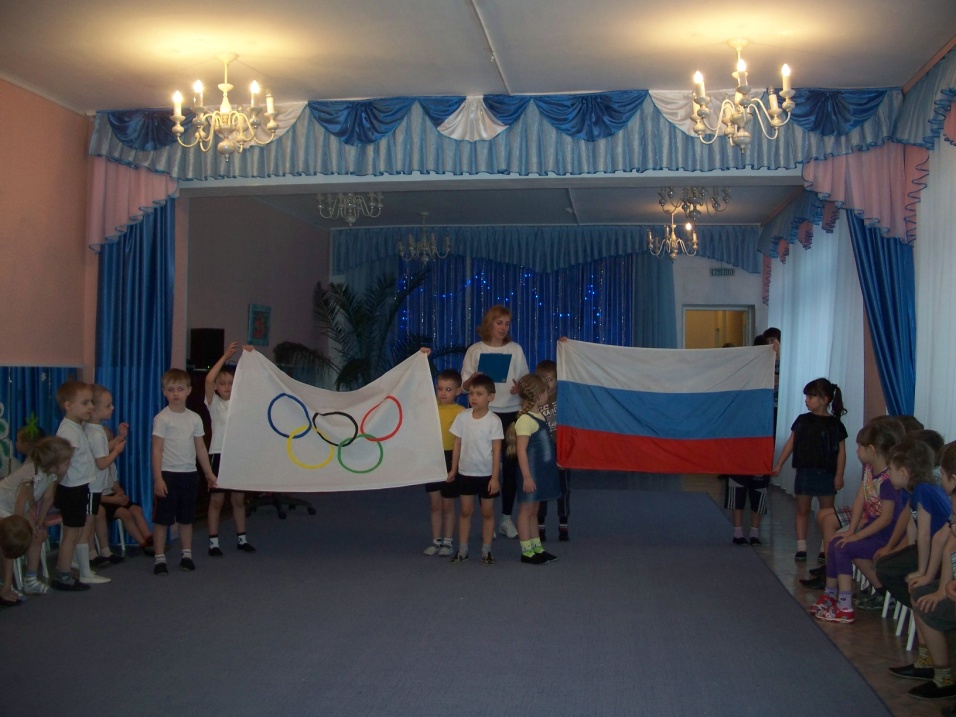 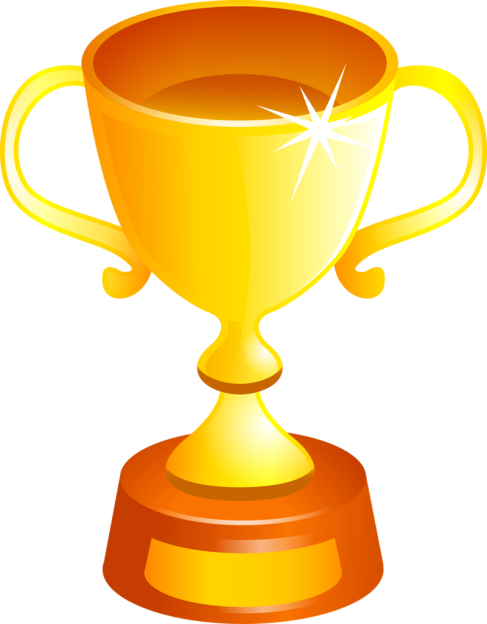 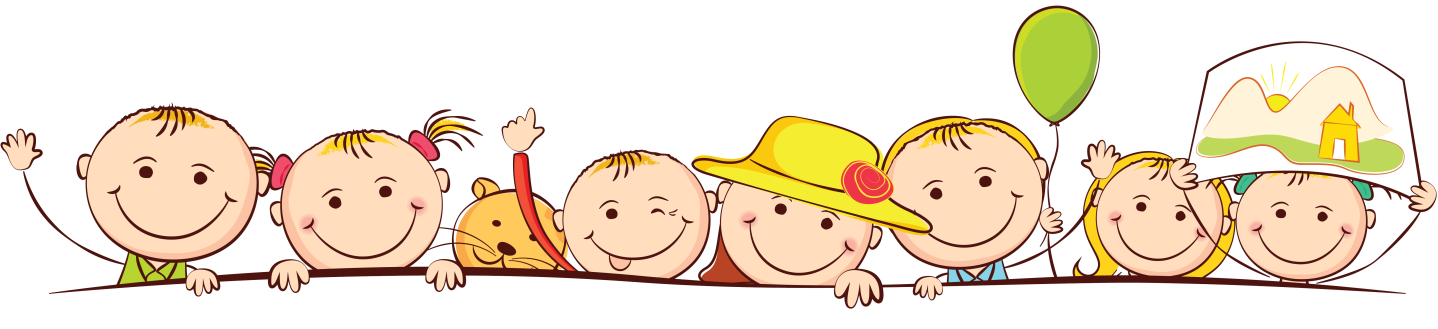 Здоровьесберегающая технология – это комплекс мер, систематически направленных на сохранение физического, психического здоровья ребёнка на всех этапах его обучения и развития с учётом индивидуальных особенностей
Цель ЗТ – сохранение и укрепление физического и психического здоровья детей
Задачи:

Обеспечение дошкольнику возможности сохранения здоровья;
Снижение уровня заболеваемости воспитанников;
Сохранение работоспособности на занятиях;
Формирование системы спортивно – оздоровительной работы;
Формирование у детей знаний, умений и навыков по здоровому образу жизни.
Медико – профилактические технологии:

     Сохранение и приумножение здоровья детей под руководством медицинского персонала детского сада в соответствии с медицинскими нормами и требованиями и с использованием медицинских средств
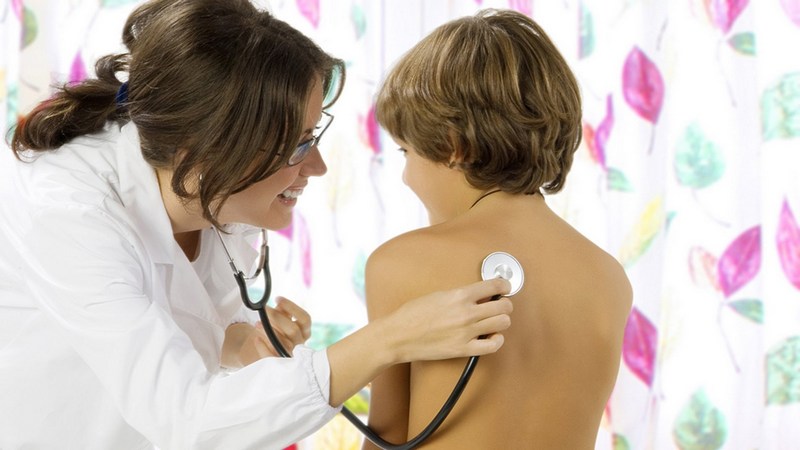 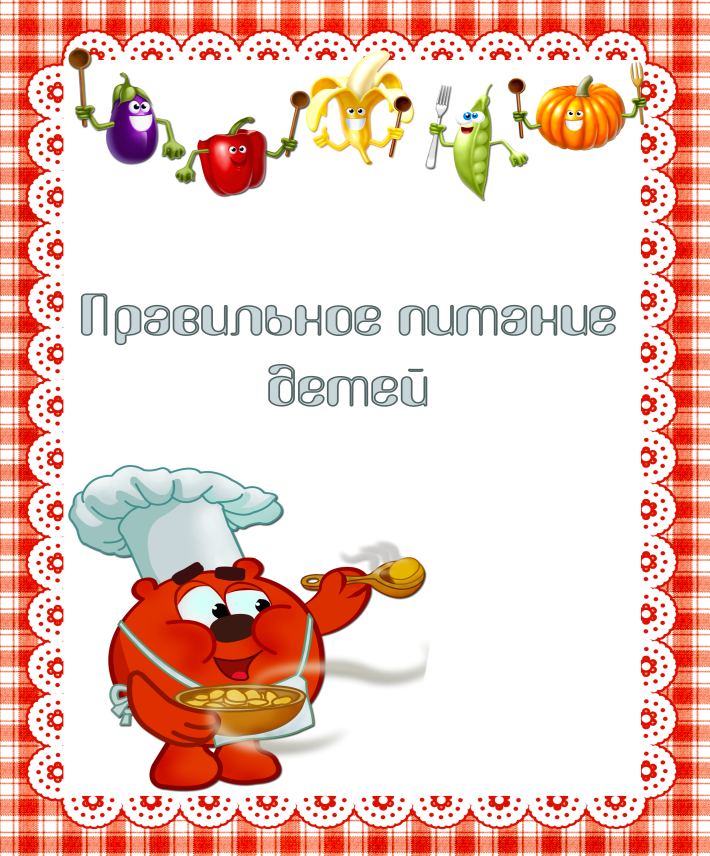 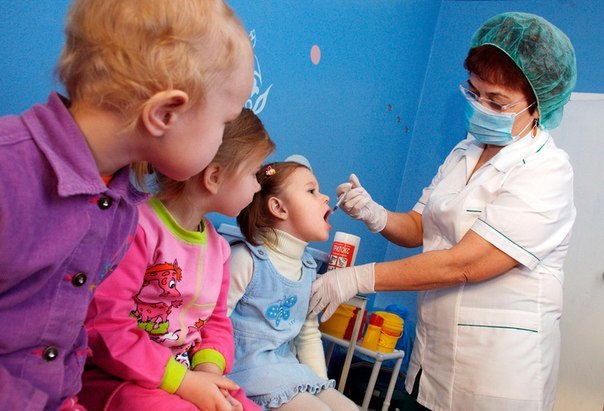 Физкультурно – оздоровительные технологии:

Физическое развитие и укрепление здоровья ребёнка
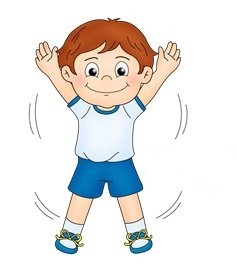 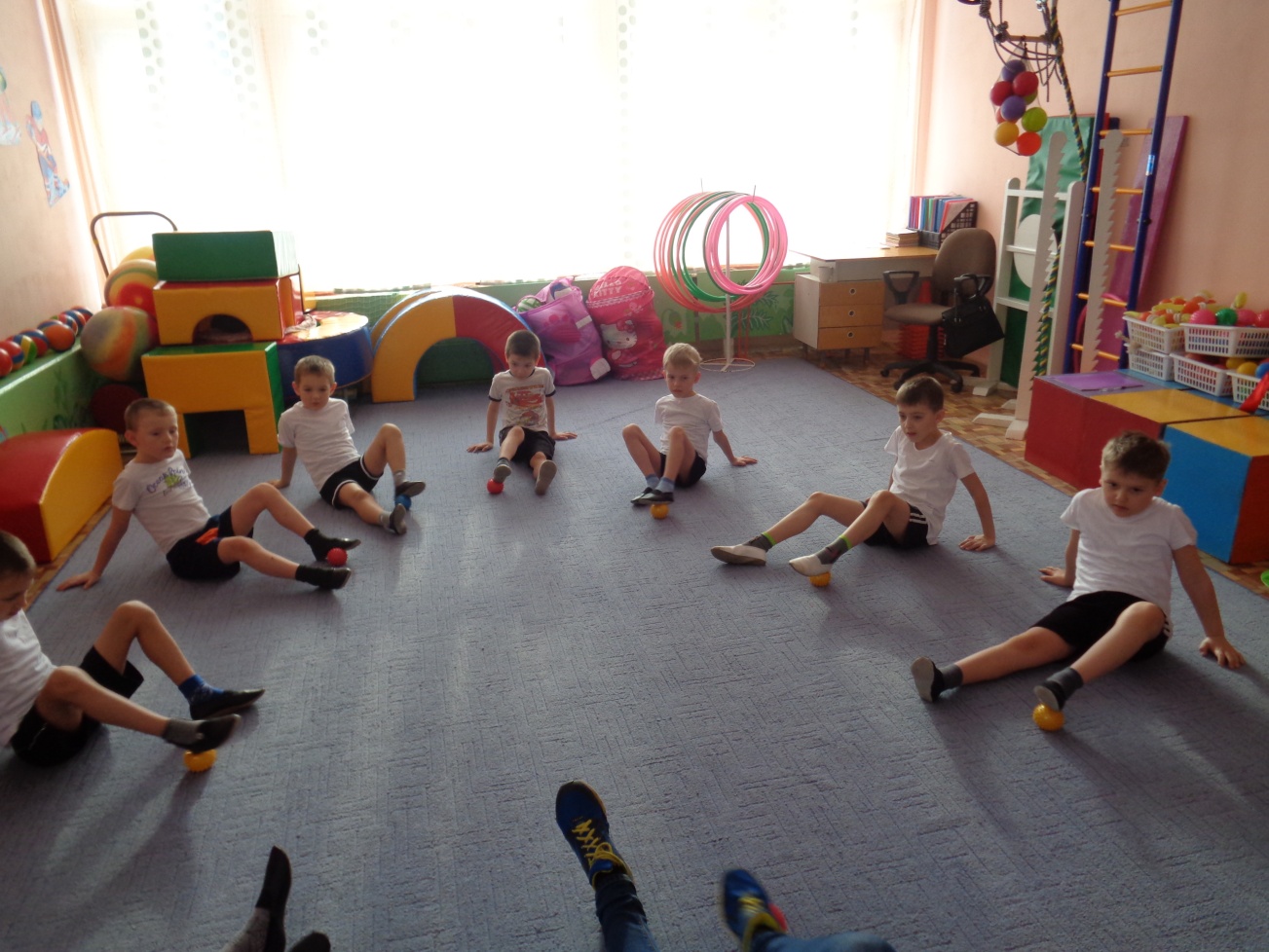 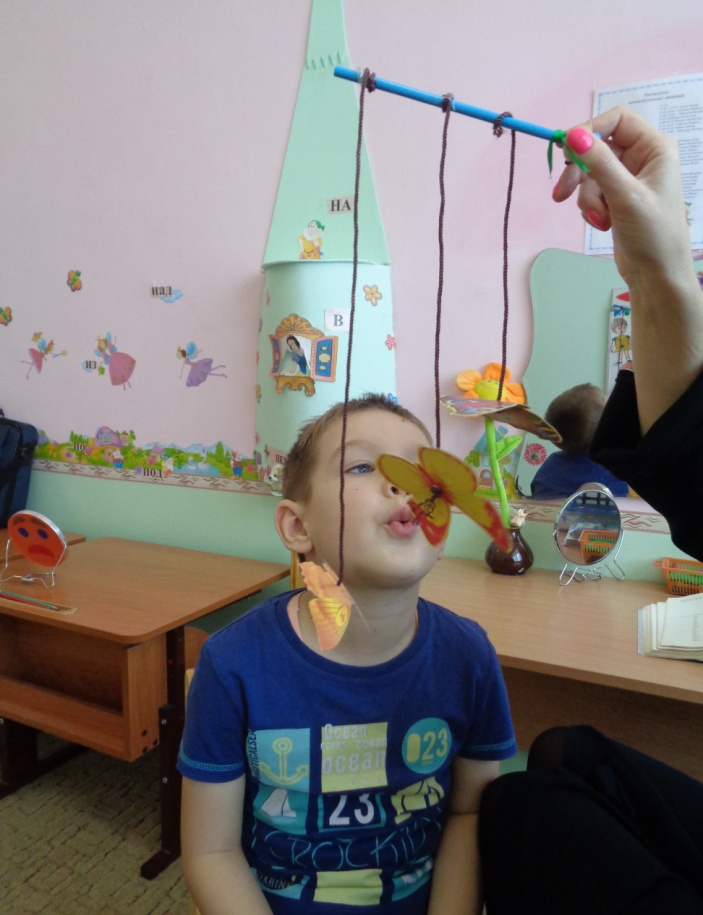 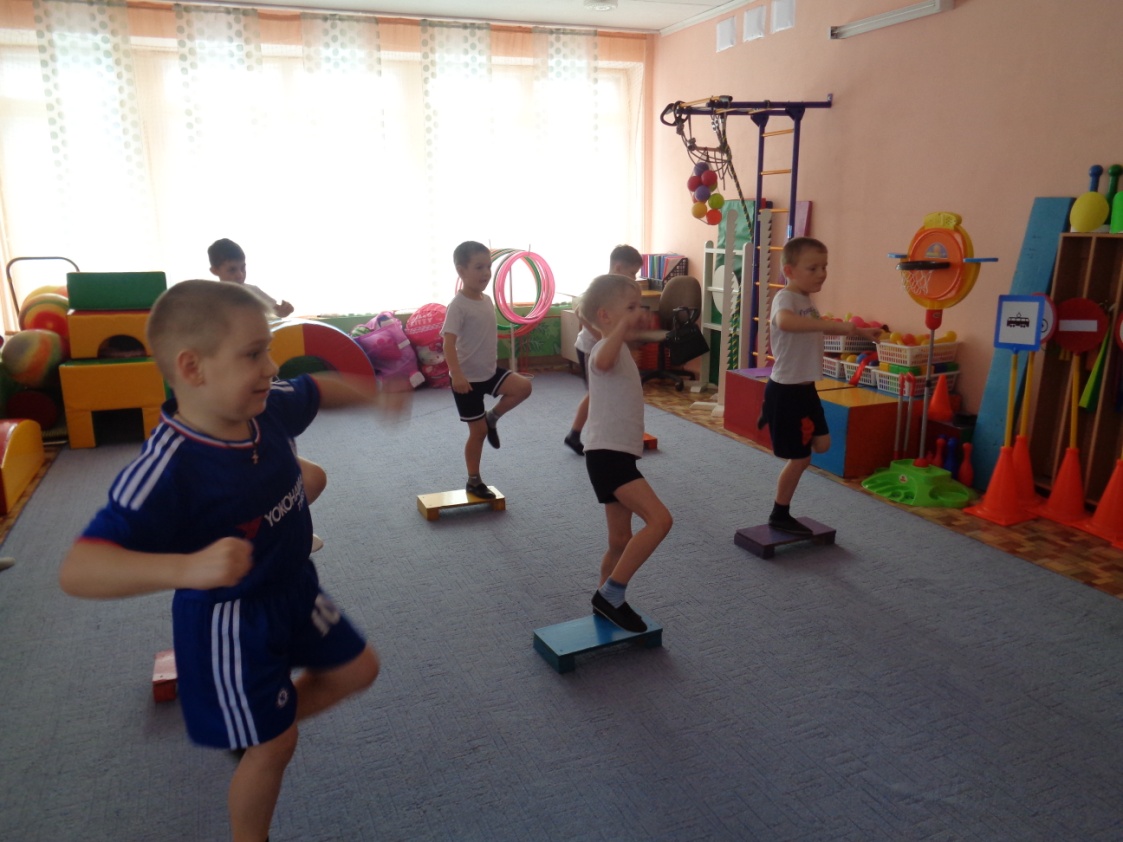 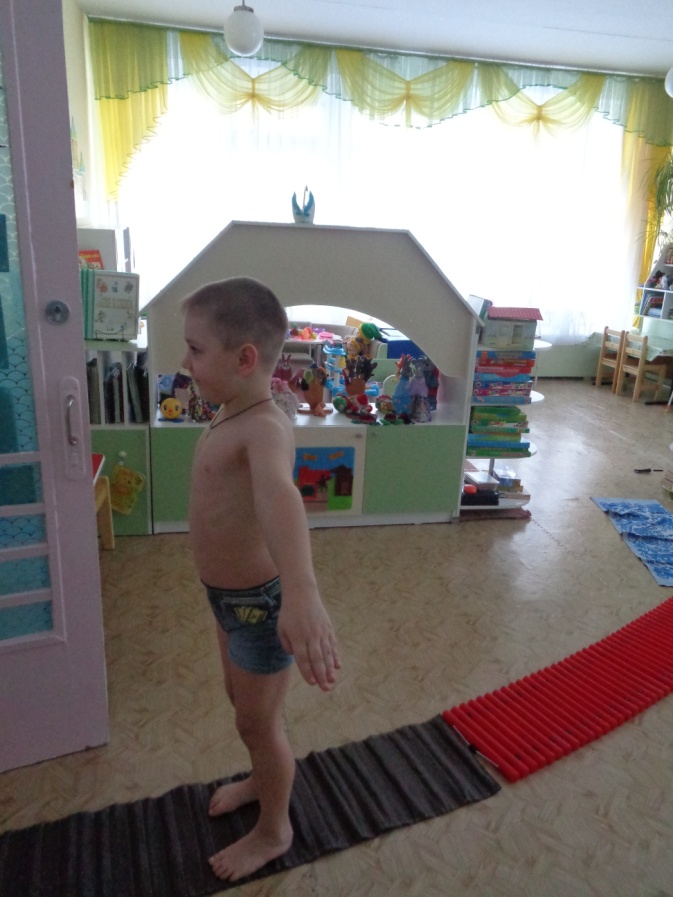 Технологии обеспечения социально – психологического благополучия ребёнка
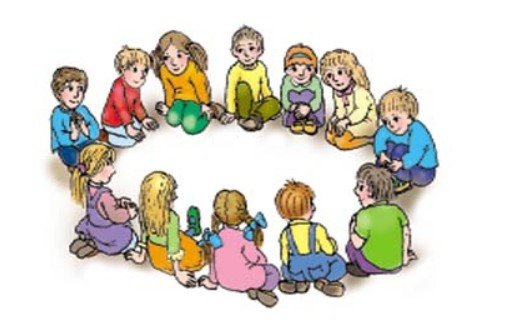 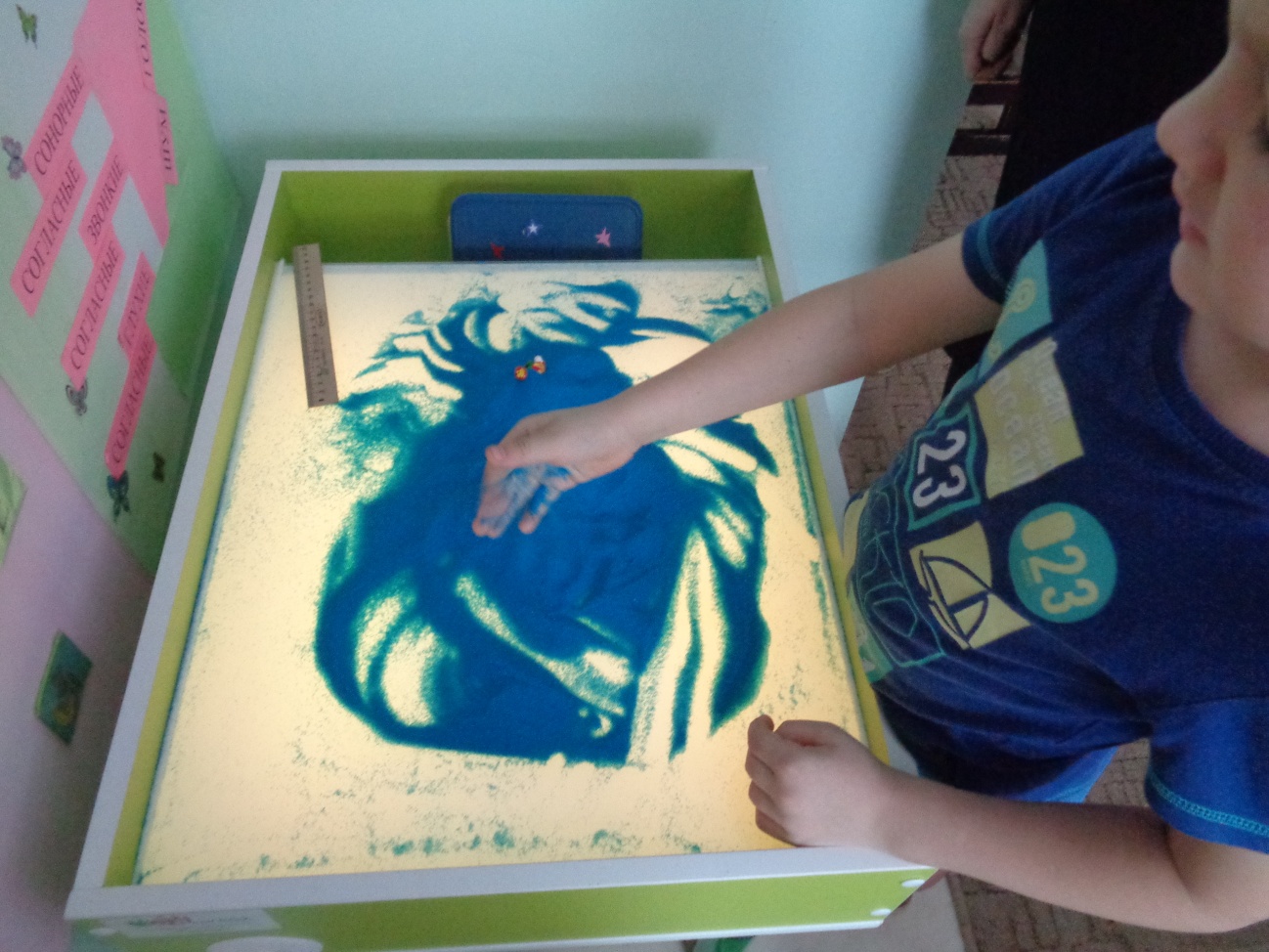 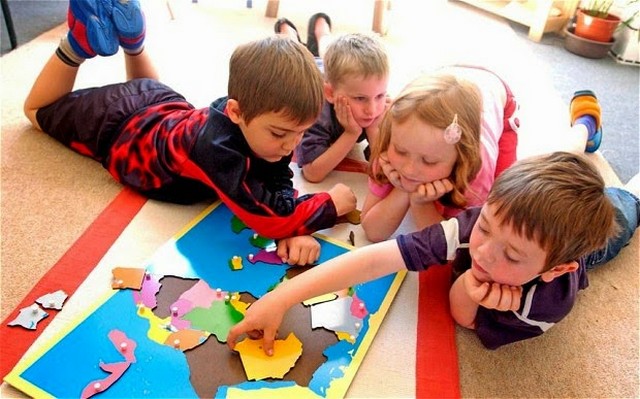 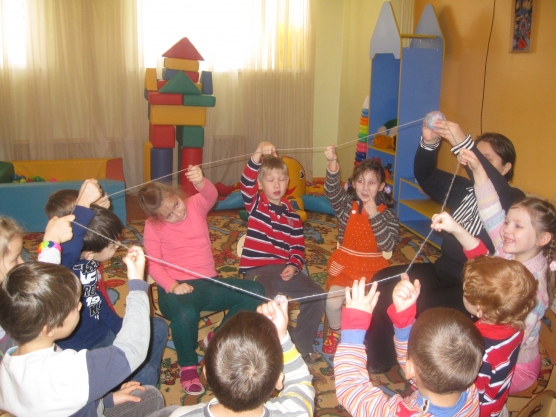 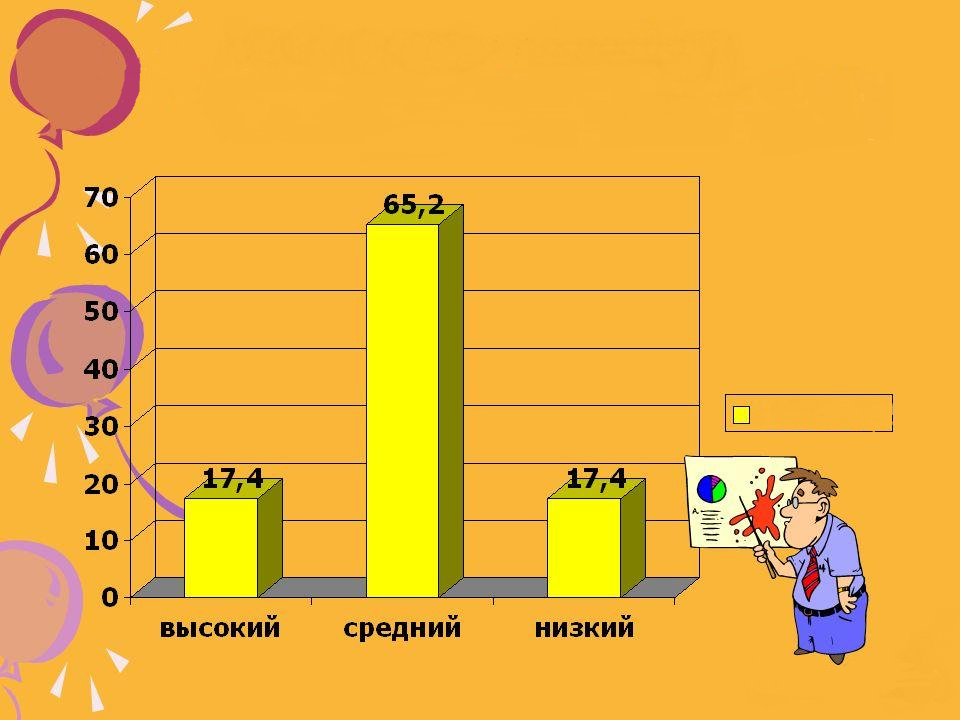 Диагностика физического развития детей
Начало года
РАБОТА С РОДИТЕЛЯМИ
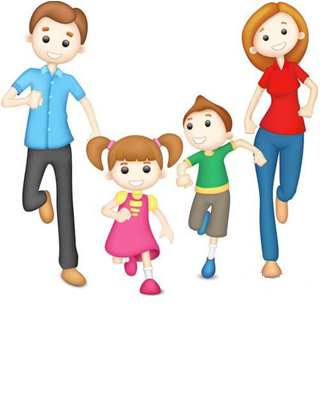 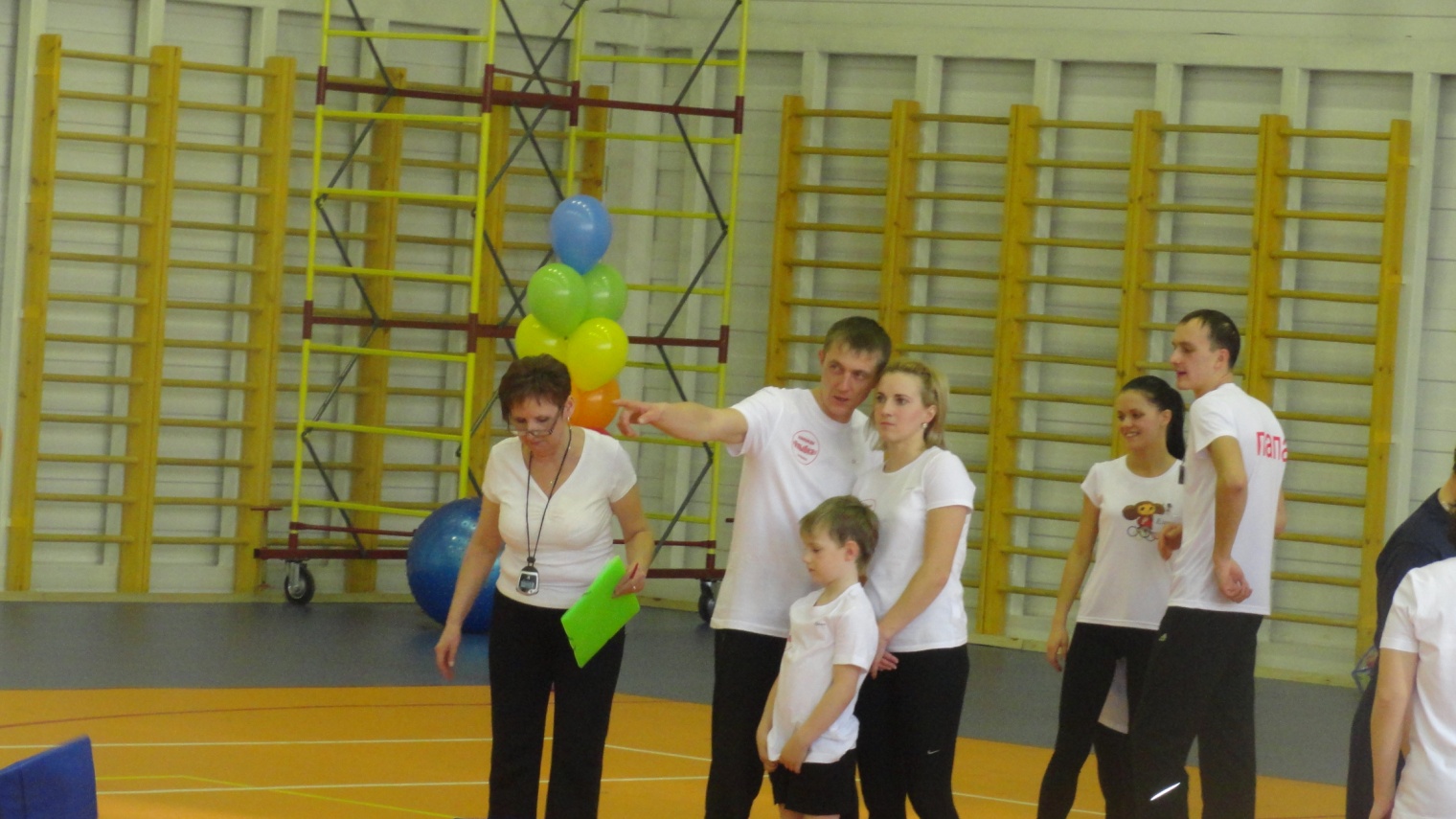 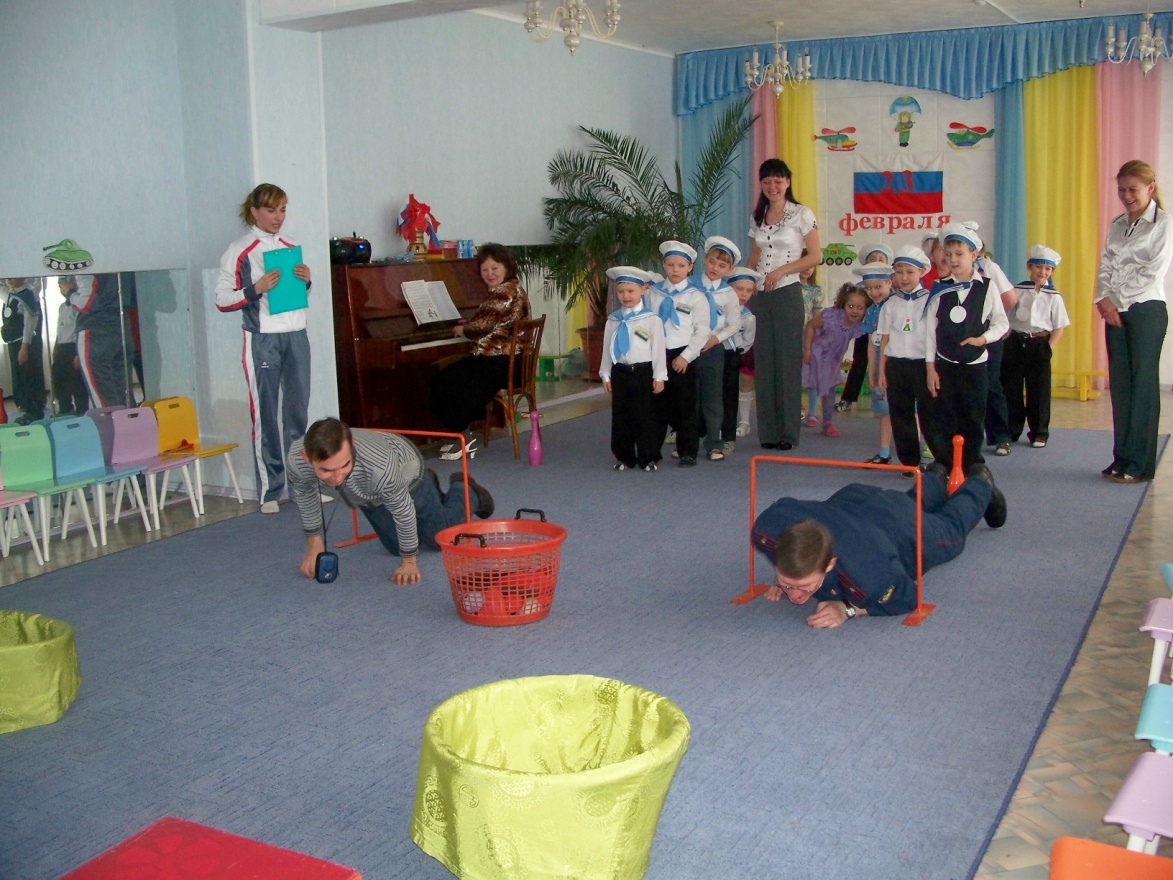 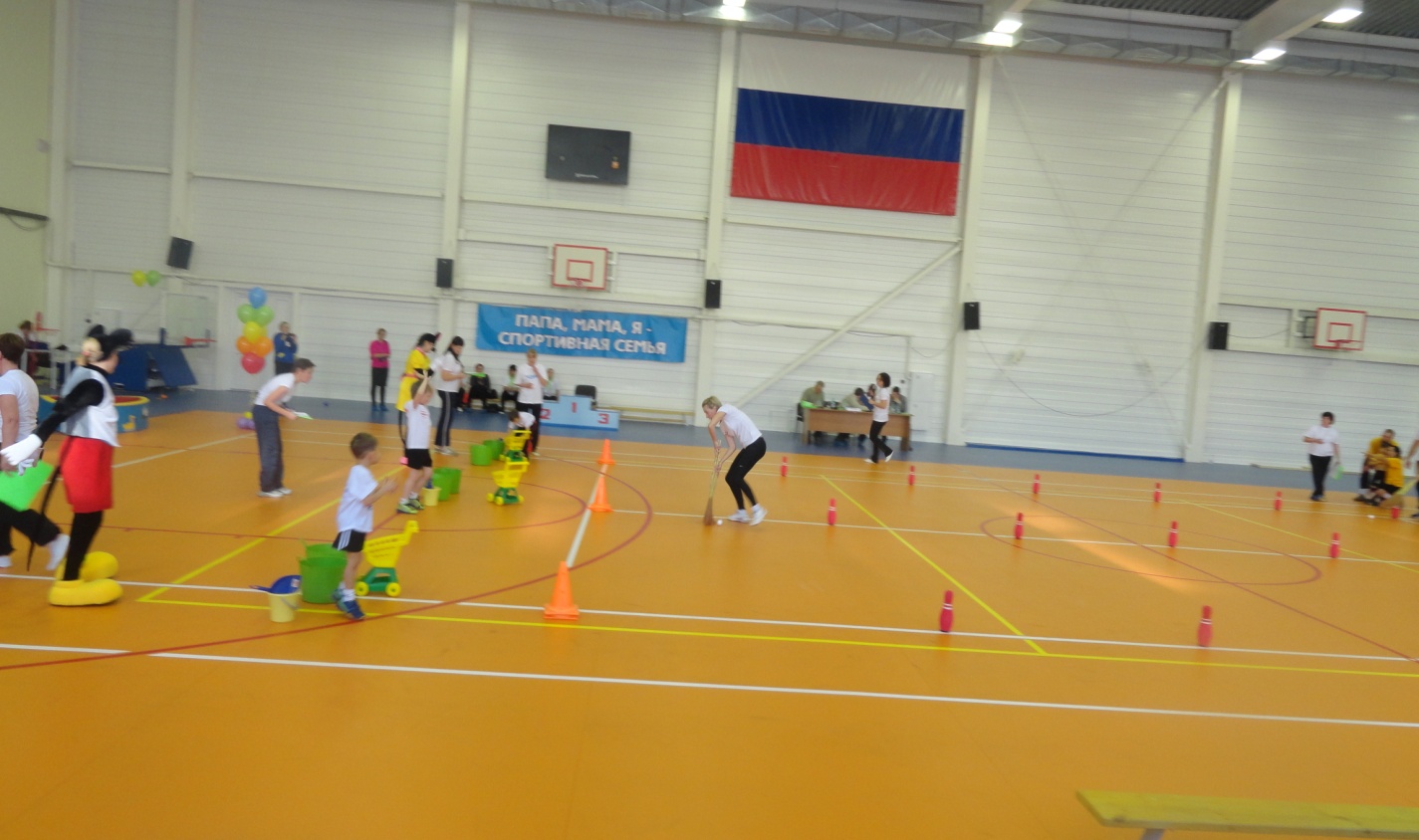 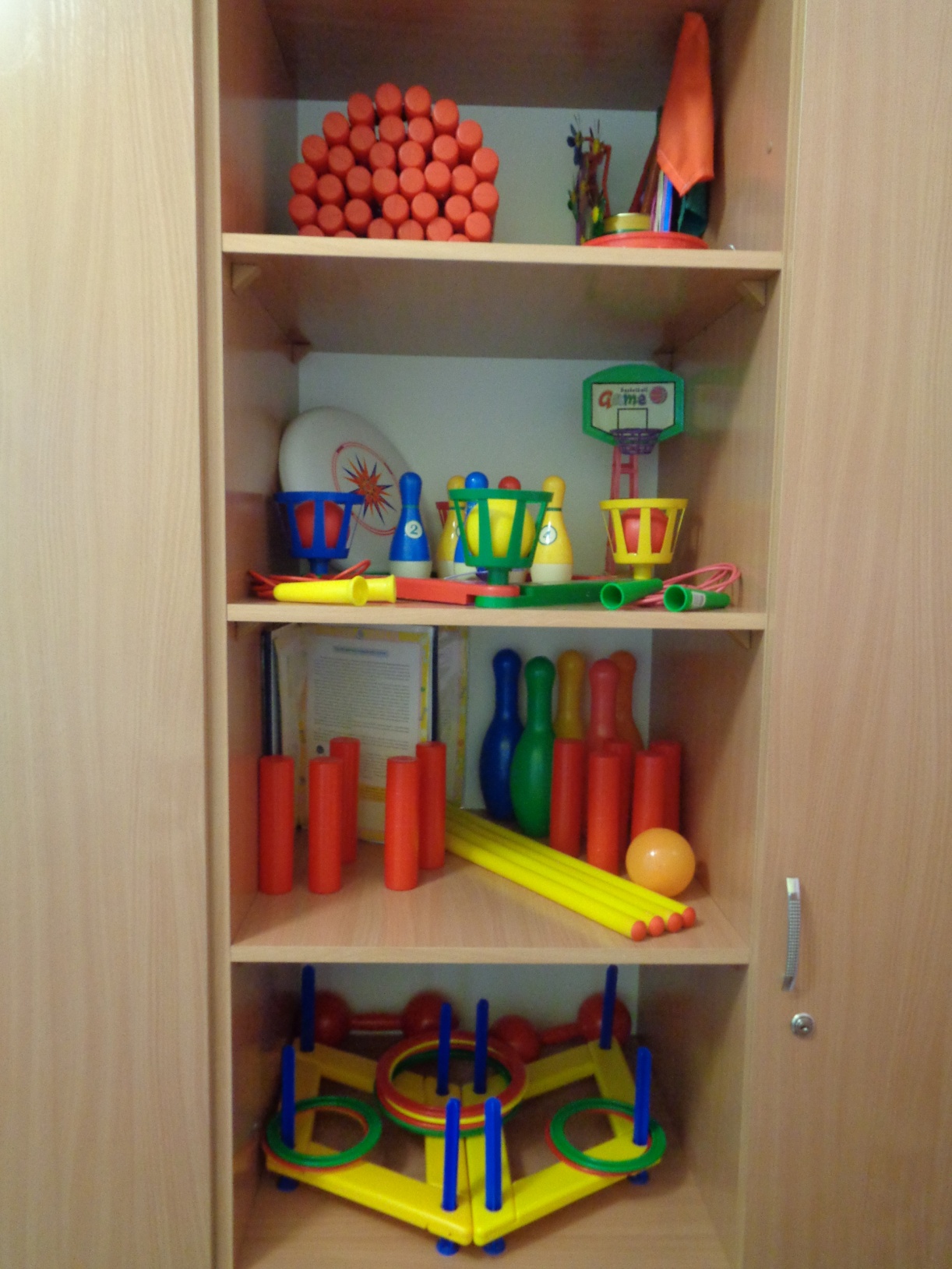 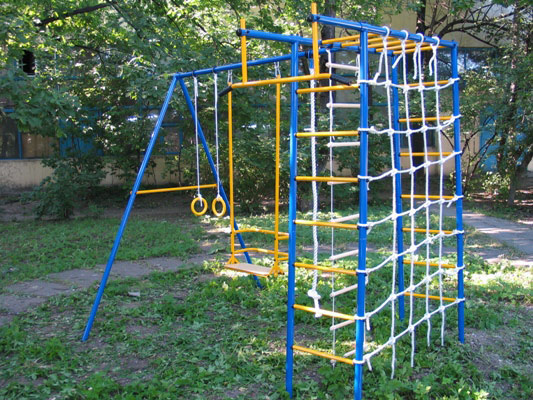 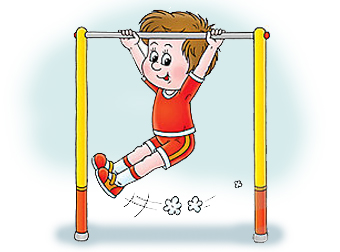 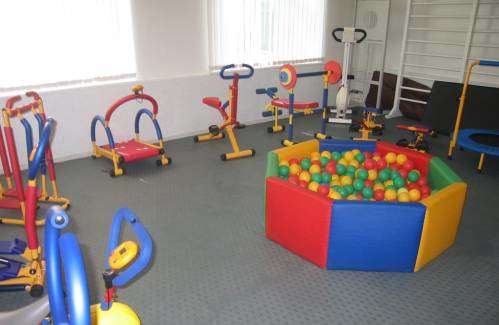 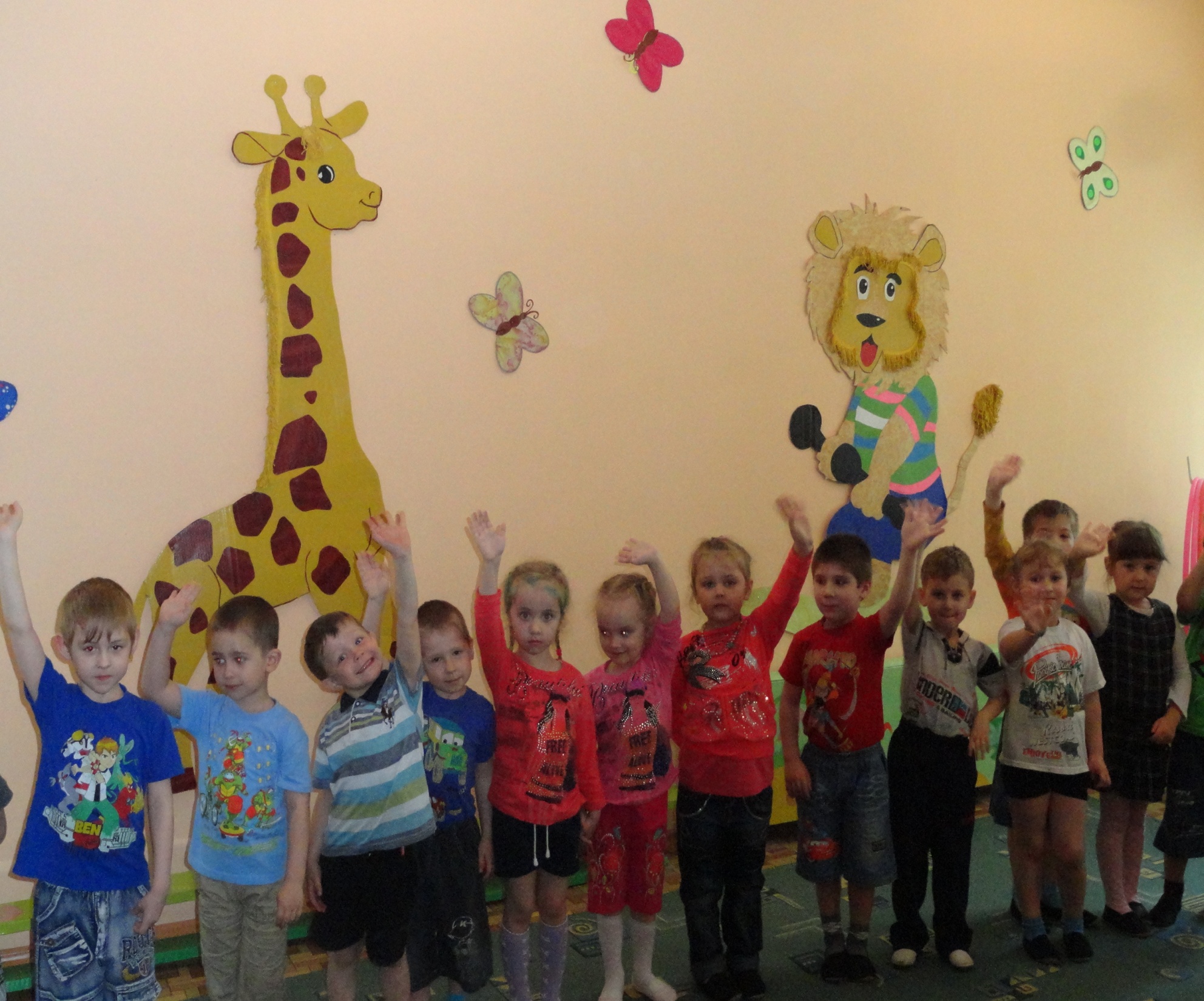 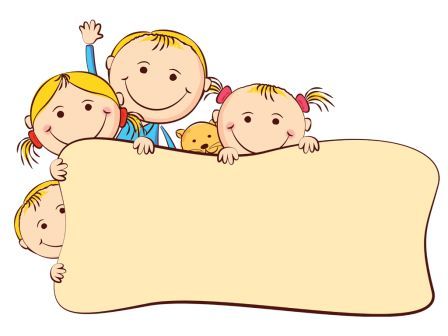 СПАСИБО  
ЗА  ВНИМАНИЕ!!!